Multiple regression and general linear models
ANOVA and regression
Closely related to each other
same least square principle
ANOVA with a predictor of n levels is analogous to a multiple linear regression with n-1 predictors
a priori defined contrasts
Models with multiple predictors
Two-way (Multiple-way) ANOVA
response ~ factor.1 + factor.2 + ...
Multiple regression
response ~ predictor.1 + predictor.2 + ...
Additive effects vs. interaction
additivity – response on factor.1 (predictor.1) does not depend on the value of factor.2 (predictor.2)
additivity can be statistically tested and rejected in favor of interaction
Interaction
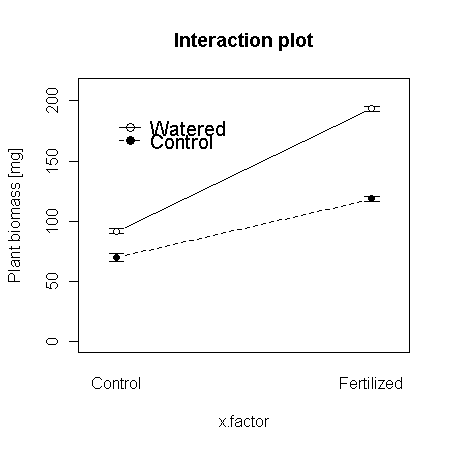 Significant interaction indicates a relationship between the effects of the predictors
y = a + bx1 + cx2 + dx1x2 + ε
Test of interaction H0: d = 0
d > 0: positive interaction, higher values of response compared to additivity
d < 0 : negative interaction, lower values of response compared to additivity
dfint = dfx1*dfx2
Interaction plot
Plotting of interaction
Under H0, the lines connecting factor levels would be parallel
Interaction does not mean interdependence of predictors!
General linear models
Allow an analysis of the dependence of a single response variable on multiple predictors of whatever nature (continuous or categorical)
This is possible because of the equivalence of ANOVA and regression
Include e.g. Analysis of covariance (linear model with a single continuous and multiple categorical predictors)
In R: function lm
Model selection in LMs
Not all candidate predictors are significant but only the significant ones should be included in the model
Statistical theory provides little help for predictor selection but we can compare models differing in their predictor structure
Stepwise selection
Forward stepwise: most significant predictors are added; suitable for observatory data
Backward stepwise: non-significant predictors are removed; suitable for experimental data (e.g. with interactions)
Both directions: the iterative approach used in modern software
Akaike Information Criterion (AIC)
Quantifies the information accounted for by a predictor
allows comparisons between predictors with different numbers of df model
lower AIC suggests a better fit, absolute values of AIC are not informative
AIC = 2k – 2log(L) , (log = natural logarithm), k is number of model parameters (i.e. df model in lm)
in linear models AIC = 2k – 2 log (n/RSS) + C, where RSS is residual sum of squares, C is constant (can be ignored)
Combination with an F-test of significance
Order importance of predictors based on AIC
Exclude those that are not significant in F-test
Pragmatic approach not supported by statistical theory